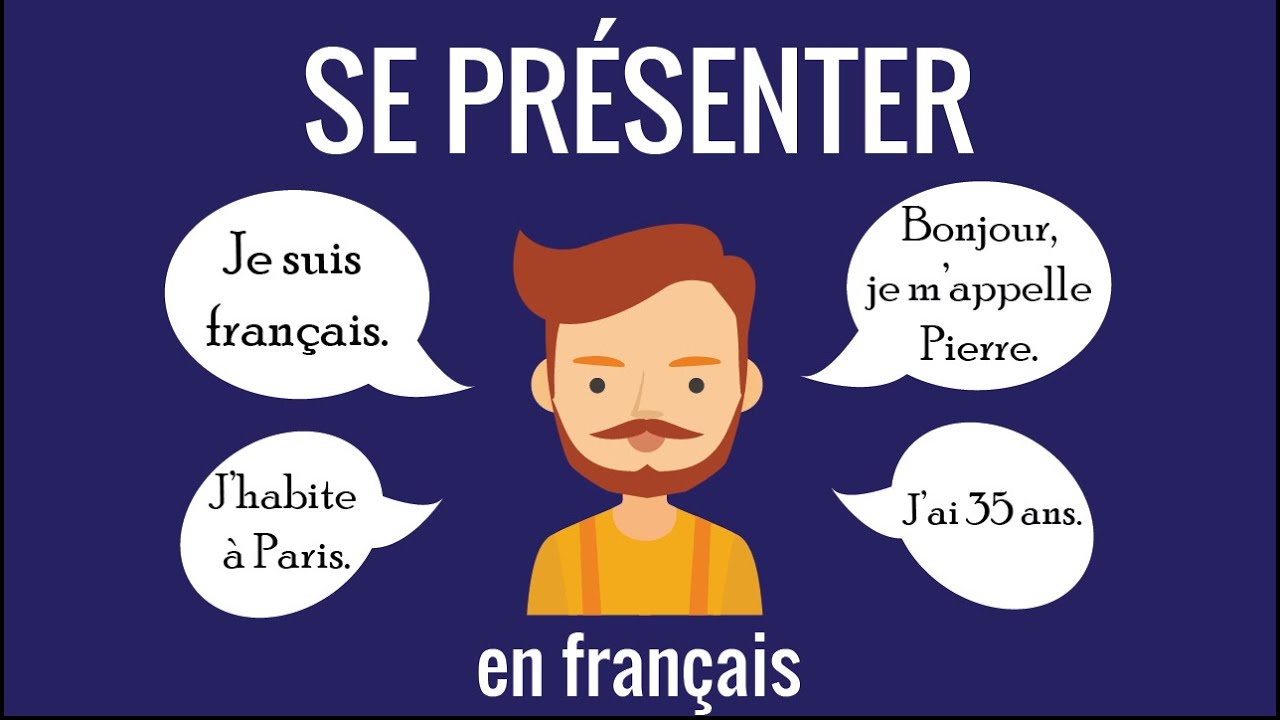 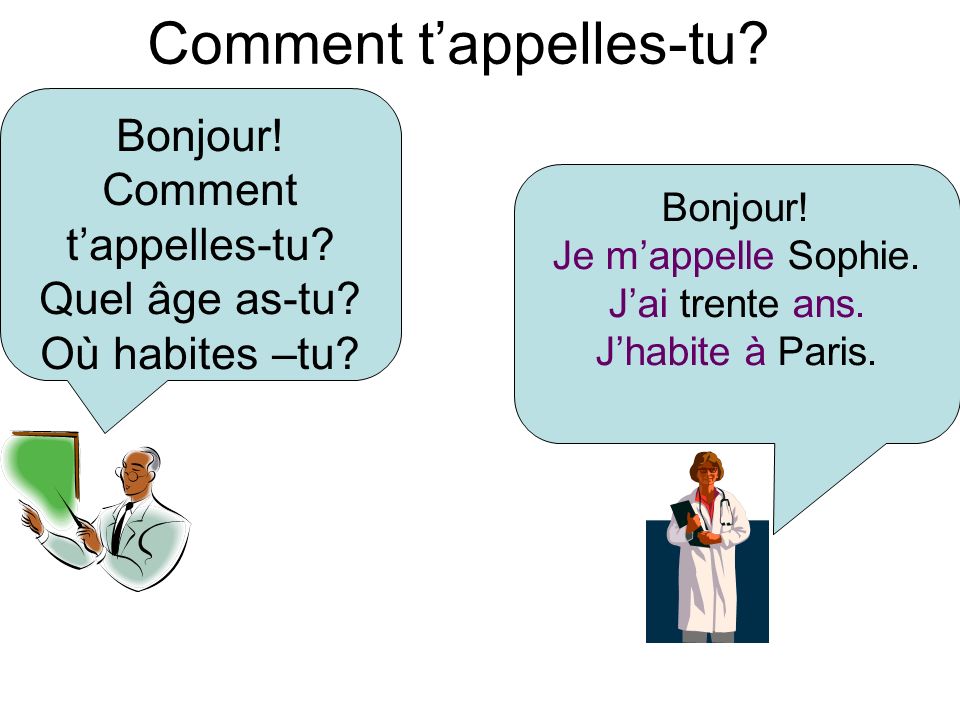 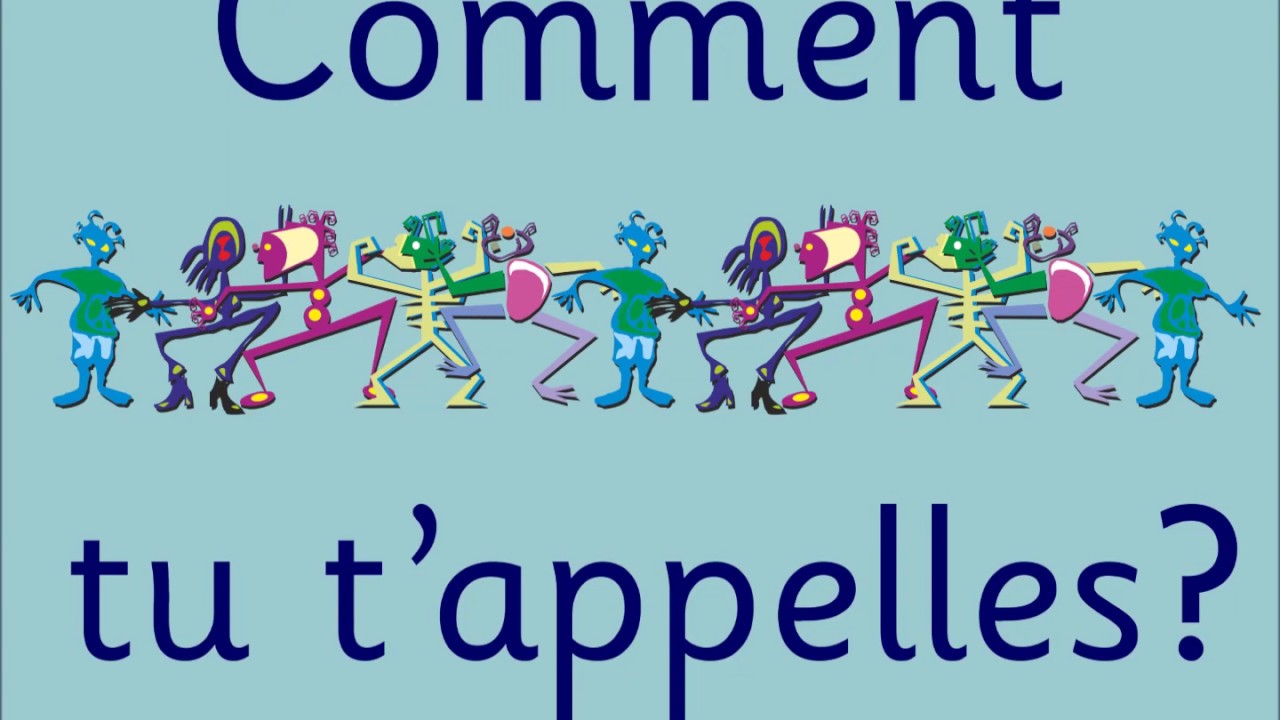 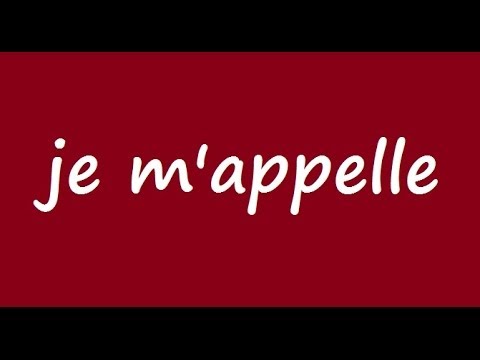 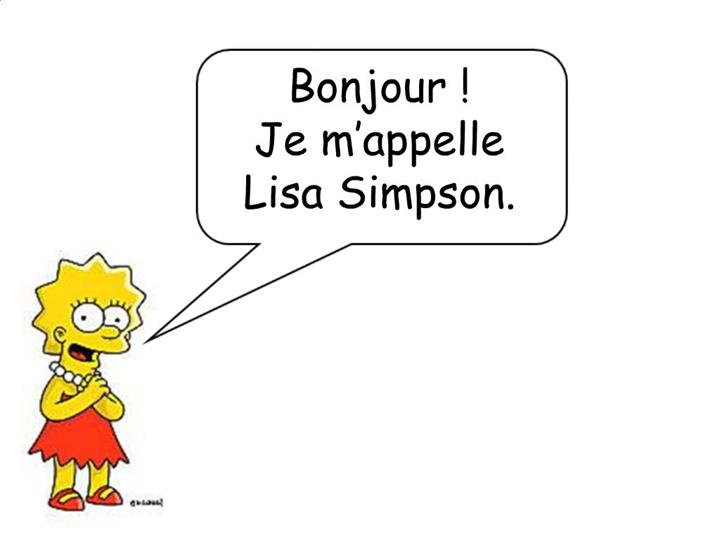 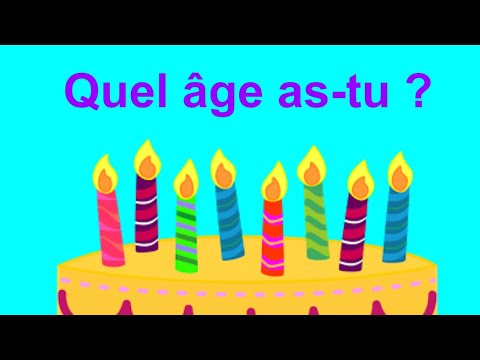 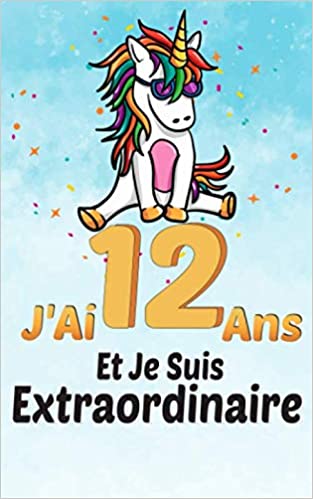 https://youtu.be/JaB3AbDr_e0
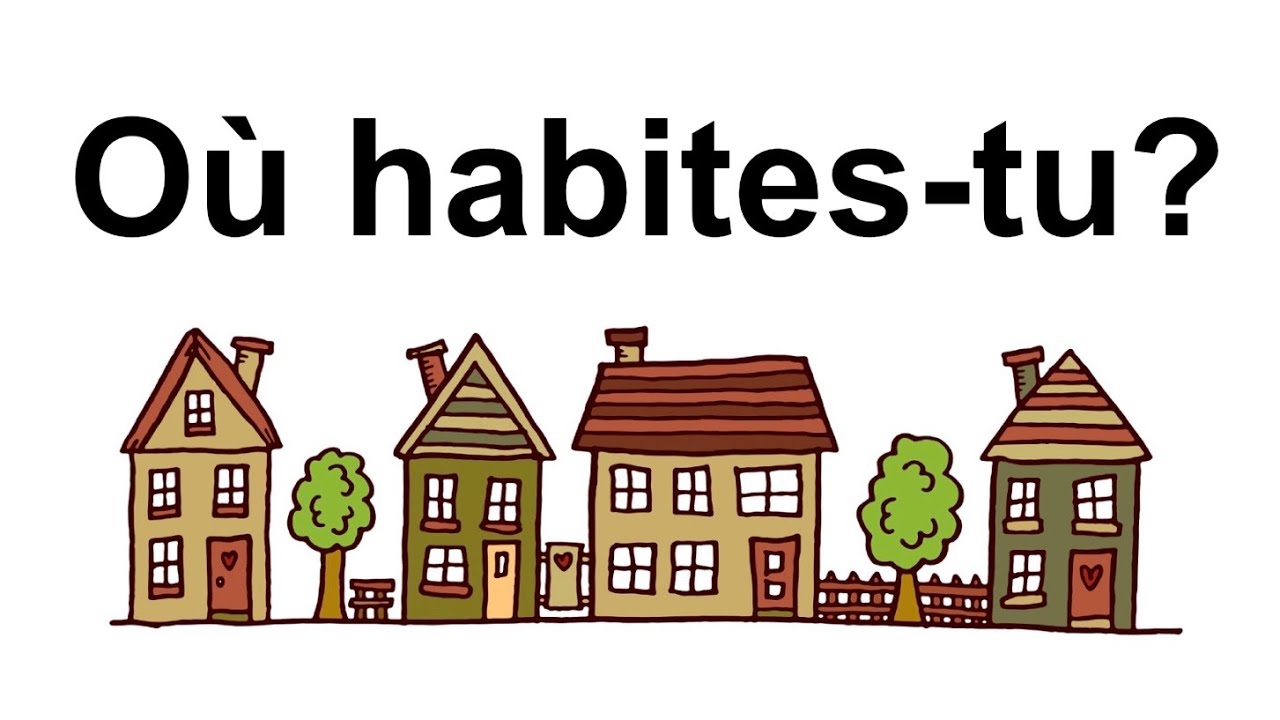 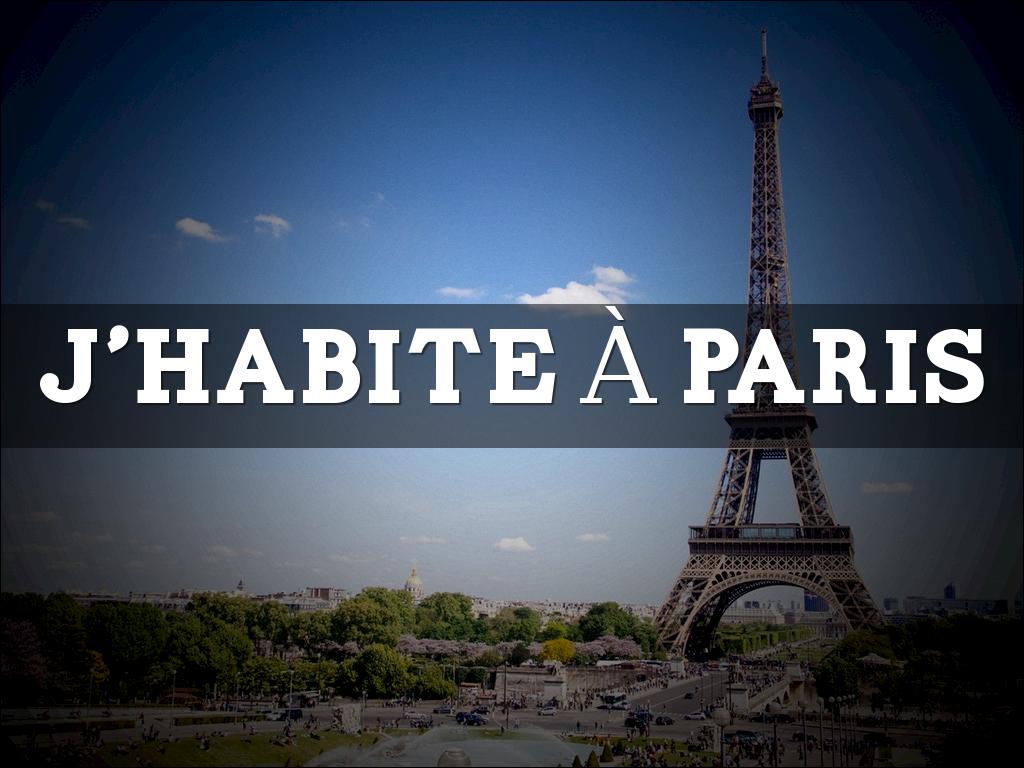 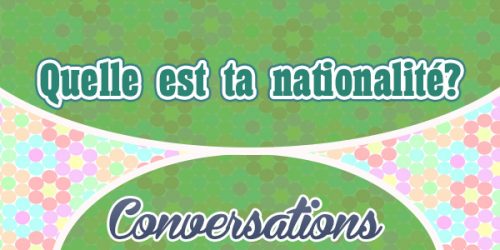 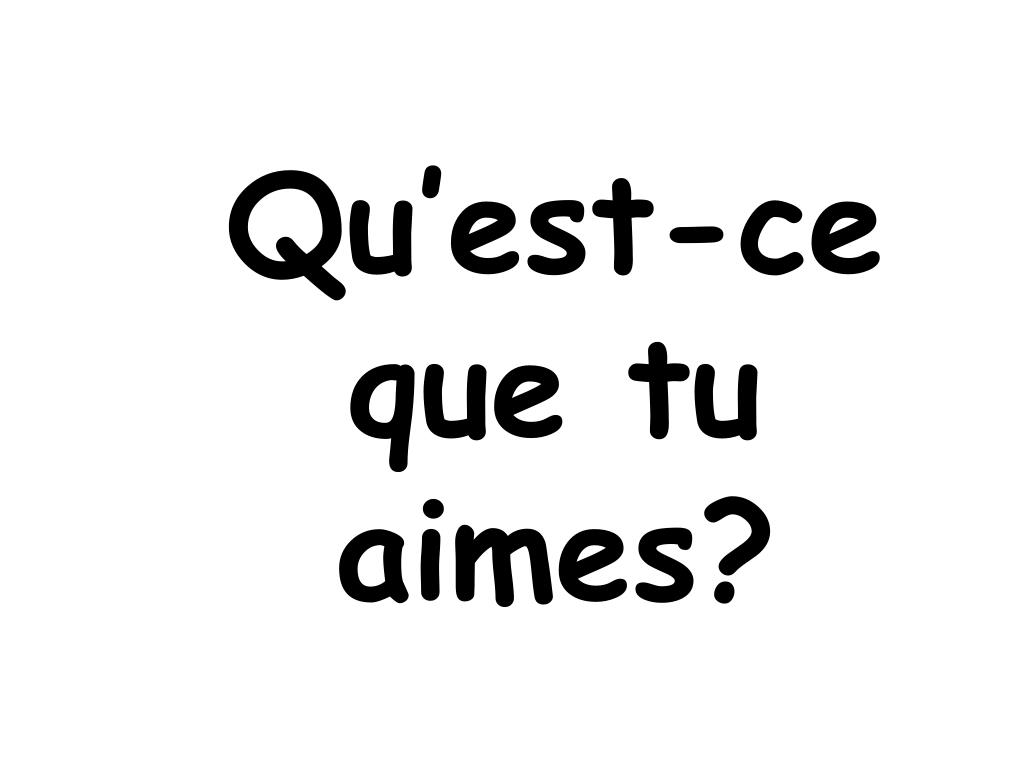 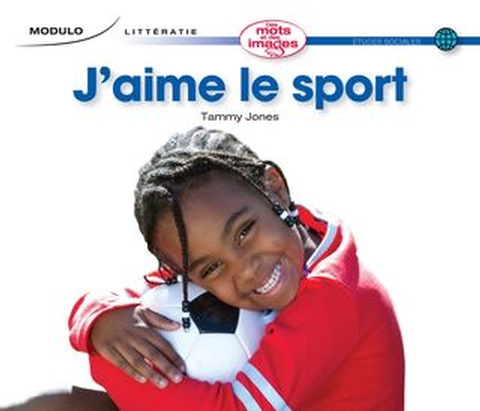 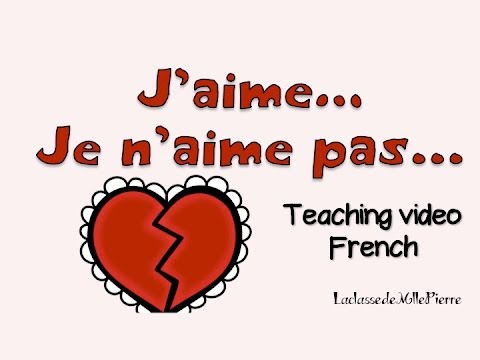 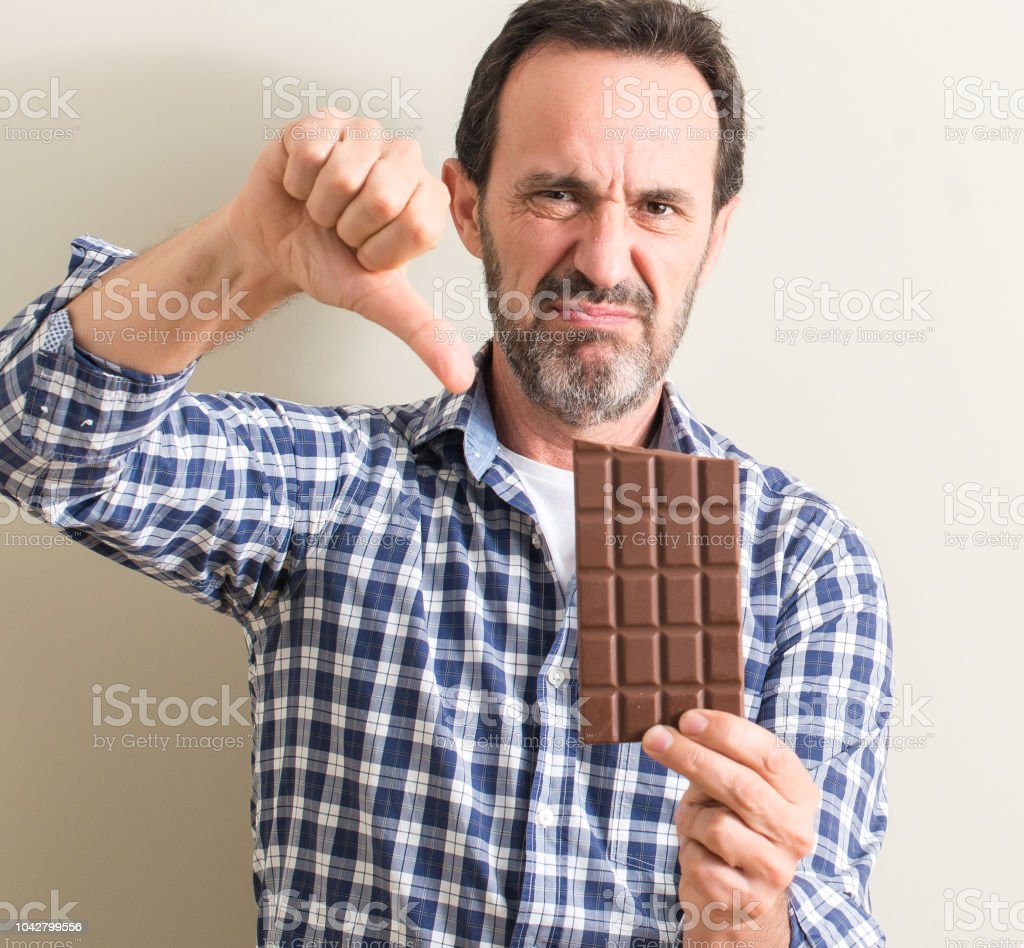 Je n’aime pas le chocolat
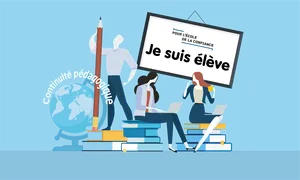